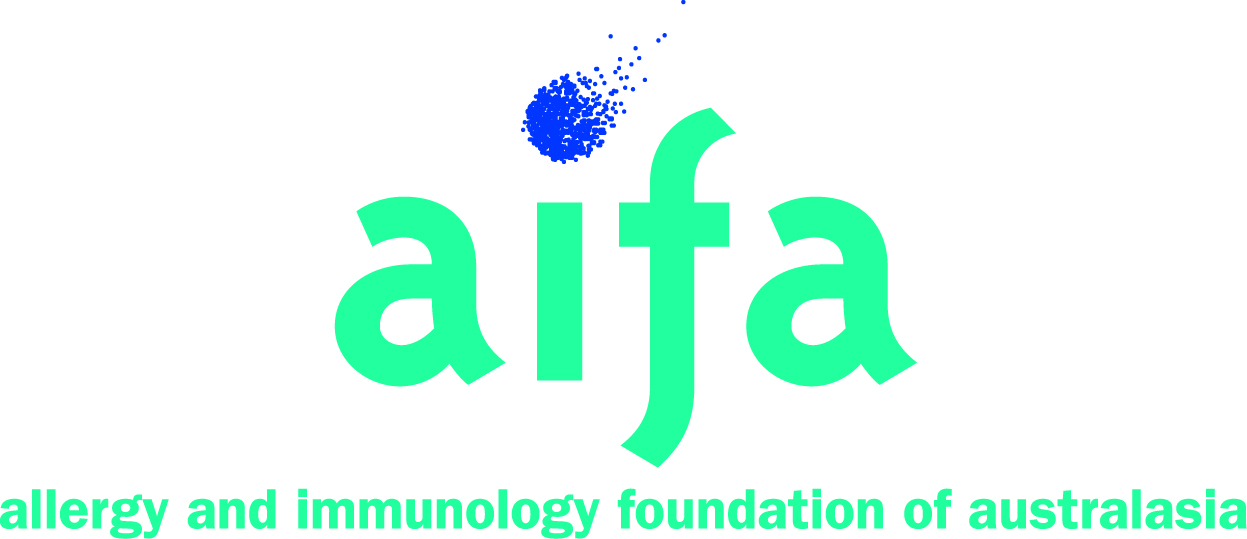 www.allergyimmunology.org.au
AIFA aims to: 
Encourage early career researchers
Promote national collaborations
Fund projects with good clinical outcomes for patients